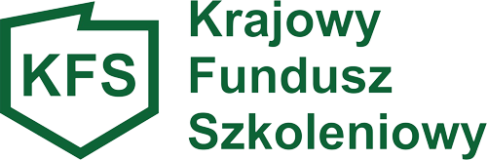 Krajowy  fundusz szkoleniowy
- nowy instrument wsparcia pracodawców i ich pracowników
Kielce, 25 sierpnia 2015 r.
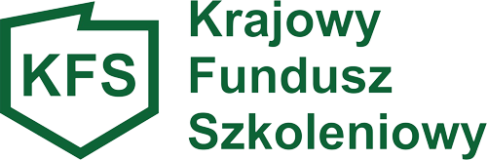 Szansą na rozwój przedsiębiorstwa jest przede wszystkim wykorzystanie w pełni czynnika ludzkiego jako kluczowego potencjału. 
	Każde przedsiębiorstwo aktywnie wychodzące naprzeciw wymaganiom rynku, powinno być zainteresowane podnoszeniem kwalifikacji swoich pracownikówi tworzeniem efektywnego systemu ich kształcenia i rozwoju. 
	
	Pojawiające się problemy wśród pracodawców:

brak umiejętności wykorzystania potencjału zatrudnionych pracowników
niedostatecznie określone ich potrzeby szkoleniowe
powszechne przekonanie o nieopłacalności inwestowania w rozwój  starszych pracowników
ograniczone możliwości finansowe pracodawcy.
[Speaker Notes: Szansą na rozwój przedsiębiorstwa jest więc przede wszystkim wykorzystanie w pełni czynnika ludzkiego jako kluczowego potencjału rozwoju. 
Każde przedsiębiorstwo – niezależnie od wielkości - wychodzące naprzeciw wymaganiom rynku, powinno być zainteresowane podnoszeniem kwalifikacji swoich pracowników i tworzeniem efektywnego systemu ich kształcenia i rozwoju. 
	
Jednak widoczne są problemy pojawiające się obecnie wśród pracodawców, należą do nich przede wszystkim :
 brak umiejętności wykorzystania potencjału doświadczonych pracowników 
 powszechne przekonanie o nieopłacalności inwestowania w rozwój  pracowników 45 +.

 Powodem takiego podejścia jest stereotypowe postrzeganie starszych pracowników, założenie ich mniejszych możliwości, zarówno  percepcji, jak i możliwości fizycznych. Kolejny to stereotyp małej dynamiki tych pracowników, ich niskiej kreatywności …]
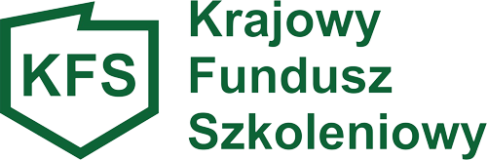 Krajowy Fundusz Szkoleniowy (KFS) to nowy instrument wsparcia, który
wprowadza znowelizowana ustawa o promocji zatrudnienia i instytucjach
rynku pracy.

Cel utworzenia KFS:
zapobieganie utracie zatrudnienia przez osoby pracujące z powodu kompetencji 
nieadekwatnych do wymagań dynamicznie zmieniającej się gospodarki.

KFS to rozwiązanie systemowe, adresowane do pracodawców, wspomagające    
przekwalifikowanie lub aktualizację wiedzy i umiejętności osób pracujących.

Stanowi  wydzieloną część środków Funduszu Pracy przeznaczoną na finansowanie
kształcenia ustawicznego osób pracujących (ok. 2% przychodów FP). 

W latach 2014 – 2015 środki KFS przeznaczone są wyłącznie na kształcenie 
ustawiczne osób z grupy wiekowej 45 lat i więcej.
[Speaker Notes: Naprzeciw oczekiwaniom pracodawców wychodzi Krajowy Fundusz Szkoleniowy. Mamy nadzieję, że będzie to skuteczny środek aktywizacji zawodowej pracowników i umożliwi dostosowanie ich kwalifikacji do potrzeb rynku pracy.]
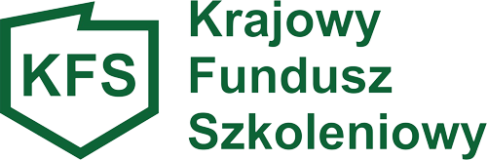 Zasady podziału i przepływ środków
Dysponentem  KFS jest minister właściwy ds. pracy
	- ustala ogólnokrajowe priorytety wydatkowania środków i proponuje sposób podziału środków.

Z całej puli środków KFS na dany rok wydziela część do wykorzystania na poziomie centralnym i w województwach na promocję KFS, konsultacjei poradnictwo dla pracodawców, badanie zapotrzebowania na zawody oraz efektywności wsparcia.

Po zasięgnięciu opinii Rady Rynku Pracy ustala ogólnokrajowe priorytety wydatkowania środków KFS oraz wzór podziału i plan wydatkowania 80% środków z pozostałej części KFS.

Pozostałe 20% środków tworzy rezerwę KFS, o której przeznaczeniu decyduje Rada Rynku Pracy. Rada wyznacza dodatkowe priorytety podziału rezerwy, mając na względzie szczególne potrzeby branżowe lub regionalne.
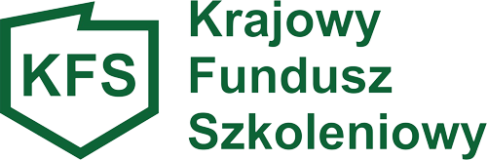 Zadania marszałka województwa/wojewódzkiego urzędu pracy w zakresie zarządzania i administrowania środkami KFS
W ramach planu wydatków otrzymanego z MPiPS zarząd województwa ustala kwoty na działania PUP w oparciu o zgłaszane przez PUP zapotrzebowanie.

Marszałek przekazuje do MPiPS informację o podziale w celu ustalenia limitów środków KFS dla starostów na działania powiatowych urzędów pracy.

Ostatecznie limity środków na działania powiatowych urzędów pracy ustala minister właściwy do spraw pracy na podstawie informacji od marszałka województwa o dokonanym przez niego podziale. 

W przypadku braku do dnia 31 października wniosków ze strony pracodawców            o przyznanie środków KFS w wysokości zapewniającej wykorzystanie limitów marszałek województwa informuje ministra właściwego do spraw pracy o braku możliwości wykorzystania limitów na finansowanie zadań realizowanych w ramach KFS. Niewykorzystane środki zwiększają pulę rezerwy KFS.
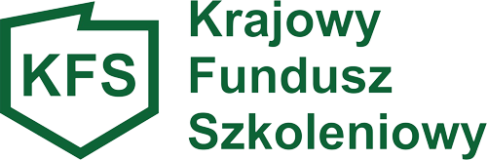 Adresaci wsparcia:
wszyscy pracodawcy, którzy zamierzają inwestować w podnoszenie swoich kompetencji własnych lub pracowników. 

	Zgodnie z definicją - art. 2 ust. 1 pkt 25 - pracodawca to jednostka organizacyjna, chociażbynie posiadała osobowości prawnej, a także osoba fizyczna, jeżeli zatrudnia co najmniej jednego pracownika. 
	Nie jest pracodawcą osoba prowadząca działalność gospodarczą niezatrudniająca żadnego pracownika.

Nie ma znaczenia, na jaki rodzaj umowy o pracę zatrudnieni są pracownicy korzystającyz kształcenia wspieranego środkami KFS, a także czy jest to praca na pełen czy część etatu. 

Pracodawca jako osoba pracująca również może skorzystać z kształcenia ustawicznego finansowanego przez KFS na takich samych zasadach jak jego pracownicy.  

	Uwaga: 

	Środki KFS przekazane pracodawcom prowadzącym działalność gospodarczą w rozumieniu prawa konkurencji UE, stanowią pomoc de minimis, o której mowa we właściwych przepisach prawa UE    (limit pomocy de minimis stanowi równowartość 200 tys. euro w okresie trzech kolejnych lat obrotowych).
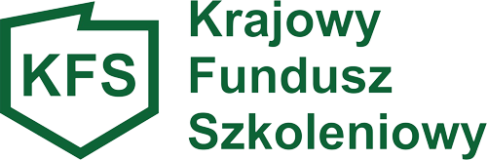 Priorytety wydatkowania środków rezerwy KFS:

sukcesywne zaspokajanie zapotrzebowania powiatów, które będą wnioskowały o dodatkowe kwoty KFS na finansowanie kształcenia ustawicznego u pracodawców;

wsparcie kształcenia ustawicznego w branżach/ zawodach, gdzie pracodawcy oferują miejsca pracy i jednocześnie zgłaszają trudności z zatrudnianiem pracowników, w szczególności rezerwa zasili branżę transportową w zawodach: kierowcy ciężarówek, maszyniści kolejowi PKP (CARGO) oraz branżę usług opiekuńczych;

wsparcie kształcenia ustawicznego w branżach/przedsiębiorstwach restrukturyzowanych, np. w branży górnictwa węglowego;

wsparcie kształcenia ustawicznego pracowników, którzy mogą udokumentować wykonywanie przez co najmniej 15 lat prac w szczególnych warunkach lub o szczególnym charakterze, a którym nie przysługuje prawo do emerytury pomostowej.
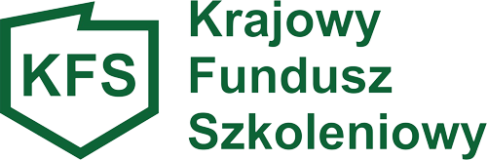 Środki KFS można przeznaczyć  na:
określenie potrzeb pracodawcy w zakresie kształcenia ustawicznego w związku z ubieganiem się o sfinansowanie tego kształcenia ze środków KFS,

kursy i studia podyplomowe realizowane z inicjatywy pracodawcy lub za jego zgodą,

egzaminy umożliwiające uzyskanie dyplomów potwierdzających nabycie umiejętności, kwalifikacji lub uprawnień zawodowych,

badania lekarskie i psychologiczne wymagane do podjęcia kształcenia lub pracy zawodowej po ukończonym kształceniu,

ubezpieczenie od następstw nieszczęśliwych wypadków w związku z podjętym kształceniem.
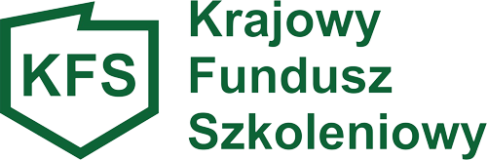 Działania dodatkowe możliwe do sfinansowania przez KFS to:
określanie zapotrzebowania na zawody na rynku pracy,

badanie efektywności wsparcia udzielonego ze środków KFS,

promocja KFS,

konsultacje i poradnictwo dla pracodawców w zakresie korzystania z KFS.


	Środkami na wsparcie kształcenia ustawicznego będą dysponowaćpowiatowe urzędy pracy, 
	środkami na działania dodatkowe - powiatowe i wojewódzkie urzędy pracy oraz  MPiPS.
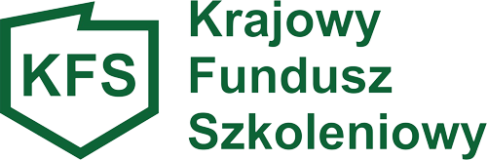 Pracodawca może otrzymać środki na sfinansowanie: 

80% kosztów kształcenia ustawicznego, nie więcej jednak niż do wysokości 300% przeciętnego wynagrodzenia w danym roku na jednego uczestnika,

100% kosztów kształcenia ustawicznego – jeśli należy do grupy mikroprzedsiębiorców,  nie więcej jednak niż do wysokości 300% przeciętnego wynagrodzenia w danym roku na jednego uczestnika.

	Jeśli cena kursu jest wyższa niż 300% przeciętnego wynagrodzenia – koszty powyżej tego limitu będzie musiał ponieść pracodawca lub pracownik w zależności od ustaleń.
Uwaga: 
	Nie należy przy wyliczaniu wkładu własnego pracodawcy uwzględniać innych kosztów, które pracodawca ponosi w związku z udziałem pracownikóww kształceniu ustawicznym, 
	np. wynagrodzenia za godziny nieobecności w pracy w związku z uczestnictwem w zajęciach, kosztów delegacji w przypadku konieczności dojazdu do miejscowości innej niż miejsce pracy itp.
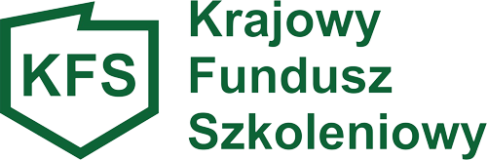 Sposób ubiegania się o środki na dofinansowanie kształceniaustawicznego:
Pracodawca składa do powiatowego urzędu pracy właściwego ze względu na siedzibę pracodawcy albo miejsce prowadzenia działalności wnioseko dofinansowanie kosztów kształcenia ustawicznego w formie papierowej lub elektronicznej
	(wzory wniosków udostępnione są na stronach internetowych urzędów pracy). 
	Pracodawca będący przedsiębiorcą dołącza do wniosku dokumenty pozwalające na ocenę spełniania warunków dopuszczalności pomocy de minimis.

	Najistotniejsza rzecz – uzasadnienie potrzeby odbycia kształcenia ustawicznegoz uwzględnieniem bieżących i przyszłych potrzeb pracodawcy.
		
Starosta rozpatruje wnioski zgodnie z kolejnością wpływu i informuje pracodawcę o wyniku rozpatrzenia w ciągu 30 dni od jego złożenia. Jeżeli wniosek wymaga uzupełnienia, wyznaczany jest termin 7 dni na dokonanie niezbędnych formalności.

	Wybór instytucji szkoleniowej i programu kształcenia urząd pracy pozostawia pracodawcy.
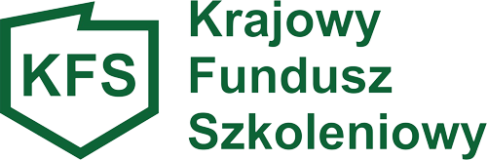 W przypadku pozytywnego rozpatrzenia wniosku starosta zawiera z pracodawcą 
umowę o finansowanie działań obejmujących kształcenie ustawiczne pracowników 
i pracodawcy. 

	Umowa zawierana jest na określony czas i m.in. wskazuje:

wysokość środków KFS na dofinansowanie działań wskazanych we wniosku

sposób i termin rozliczenia otrzymanych środków oraz dokumenty potwierdzające wydatkowanie środków

warunki zwrotu środków w przypadku nieukończenia kształcenia ustawicznego przez uczestnika, a także warunki zwrotu środków niewykorzystanych lub wykorzystanych niezgodnie z przeznaczeniem

zobowiązanie pracodawcy do przekazania na żądanie starosty danych dotyczących  liczby osób objętych działaniami finansowanymi z udziałem środków KFS.

     Uprawnienia starosty/powiatowego urzędu pracy:

	Starosta może przeprowadzać kontrolę u pracodawcy w zakresie przestrzegania postanowień umowy o dofinansowanie kształcenia ustawicznego, wydatkowania środków KFS zgodnie z przeznaczeniem, właściwego dokumentowania oraz rozliczania otrzymanych i wydatkowanych środków.
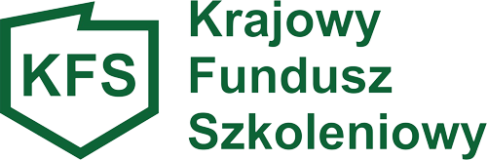 Zwrot środków KFS
W umowie z pracodawcą, który otrzyma środki KFS zawarte jest:

zastrzeżenie dot. zwrotu środków KFS wydanych niezgodnie z przeznaczeniem,tj. na działania o innym zakresie, adresowane do innych grup lub innej liczby osób, realizowane w innym terminie niż wskazane we wniosku załączonym do umowy, 
zobowiązanie, aby zawarł on z pracownikiem umowę określającą prawa i obowiązki stron, w tym, aby ustalił zasady zwrotu środków w przypadku nieukończenia przez pracownika szkolenia z powodu jego odejścia lub zwolnienia z pracy. 

Uwaga:
	Pracownik, który nie ukończył kształcenia finansowanego ze środków KFS z powodu rozwiązania przez niego umowy o pracę lub rozwiązania z nim umowy o pracę na podstawie art. 52 ustawy z dnia 26 czerwca 1974 r. – Kodeks pracy, jest zobowiązany do zwrotu pracodawcy poniesionych kosztów, na zasadach określonych w umowiez pracodawcą. W takim przypadku pracodawca ma obowiązek zwrócić staroście środki KFS wydane na kształcenie ustawiczne pracownika - na zasadach określonych w umowie zawartej miedzy starostą a pracodawcą.
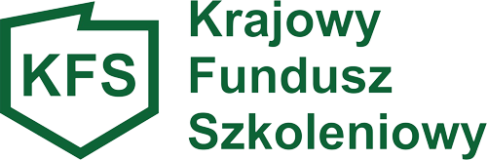 Dane za rok 2014 – II półrocze
Pracodawcy, którzy złożyli wniosek o przyznanie środków z KFS  –  52

Pracodawcy, którzy otrzymali  środki z KFS  –  41

Osoby objęte wsparciem KFS ogółem          – 349,  mężczyźni – 217, kobiety - 132
                                                
Największa liczba korzystających ze wsparcia w ramach KFS:

	PUP w Kielcach                     – 152 pracowników korzystających ze szkoleń

	PUP w Końskich                    – 53 pracowników

	MUP w Kielcach	               –  52 pracowników 

	PUP w Ostrowcu Św.           – 36 pracowników

	PUP w Sandomierzu            –  17 pracowników    
  
	PUP w Starachowicach       –  16 pracowników.
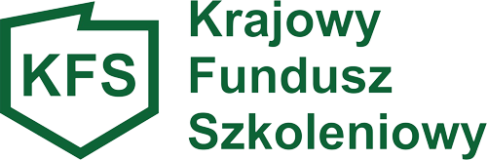 Uczestnicy kształcenia ustawicznego
 
   Ogółem 349        kobiety 132   mężczyźni  217
 
z tego w wieku:      45 - 54 lata	195 
			  55 - 59 lat	106 
                                  60 lat i więcej 	   48 
z tego z wykształceniem:       
				wyższym    87 
				policealnym i średnim zawodowym   97
				średnim ogólnokształcącym    14 
				zasadniczym zawodowym 120 
				gimnazjalnym i poniżej 31
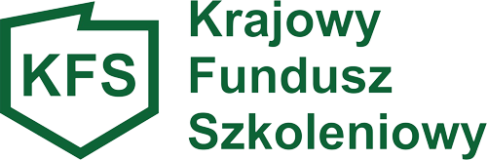 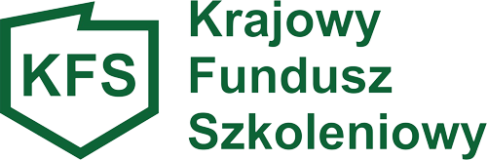 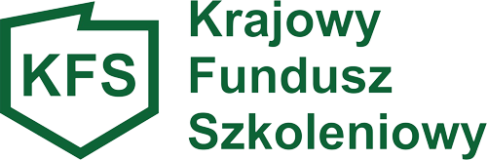 Podział środków na rok 2015
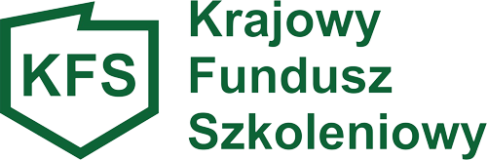 Poradnik dla pracodawców:
20% kosztów kształcenia stanowi rzeczywisty wkład własny pracodawcy a nie jego pracownika

pracodawca zgodnie z własnym uznaniem dokonuje wyboru instytucji szkoleniowej oraz decyduje o programie kształcenia

instytucja szkoleniowa nie musi posiadać wpisu do rejestru instytucji szkoleniowych

brak możliwości finansowania szkoleń wewnątrzzakładowych prowadzonych przez samego pracodawcę

brak możliwości uzyskania finansowania kształcenia pracownika przebywającego na urlopie macierzyńskim/wychowawczym/ojcowskim

forma kształcenia musi przypadać w okresie zatrudnienia pracownika na czas określony 

brak ograniczeń dot. liczby i form kształcenia dla jednego pracownika – jedyne to limit środków na dany rok 

obowiązek potwierdzenia ukończenia szkolenia stosownym dokumentem (zaświadczenie o ukończeniu, certyfikat, dyplom, świadectwo, licencja) – uczestnictwo w 80% zajęć nie stanowi dowodu na ukończenie szkolenia


nie ma możliwości finansowania kosztów kształcenia osób współpracujących 


nie ma potrzeby zakładania odrębnego konta  bankowego dla przelewu środków z KFS
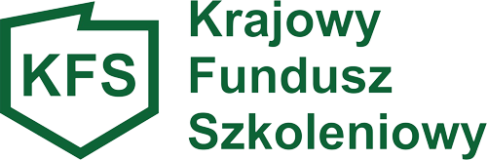 pracodawca prowadzący działalność na terenie kilku powiatów może złożyć jeden duży wniosek w urzędzie właściwym ze względu na swoją siedzibę lub kilka małych w powiatowych urzędach pracy, na terenie działania których znajdują się filie firmy

w przypadku nieukończenia szkolenia przez pracownika/pracodawcę przyznane środki powinny zostać zwrócone (decyzja w jakiej części zależy od zapisów w umowie)

niewykorzystane środki pracodawca musi zwrócić do powiatowego urzędu pracy (zasady zwrotu powinny zostać zawarte w zawieranej między stronami umowie)

wszelkie spory dot. umów zawartych pomiędzy starostą a pracodawcą rozstrzygane są na podstawie przepisów Kodeksu cywilnego

starosta/powiatowy urząd pracy przeprowadza u pracodawcy kontrolę w zakresie przestrzegania postanowień umowy  dot. zwłaszcza wydatkowanie środków zgodnie z przeznaczeniem, właściwego dokumentowania, rozliczania środków


ze środków KFS można finansować różne formy kształcenia pielęgniarek, położnych i lekarzy – kursy, studia podyplomowe, egzaminy. Jedynym ograniczeniem są: staże podyplomowe oraz szkolenia specjalizacyjne lekarzy i lekarzy dentystów oraz staże i specjalizacje pielęgniarek i położnych – środki na ten cel pochodzą z art.108 ust.1 pkt 58 ppkt 1f ustawy o promocji.